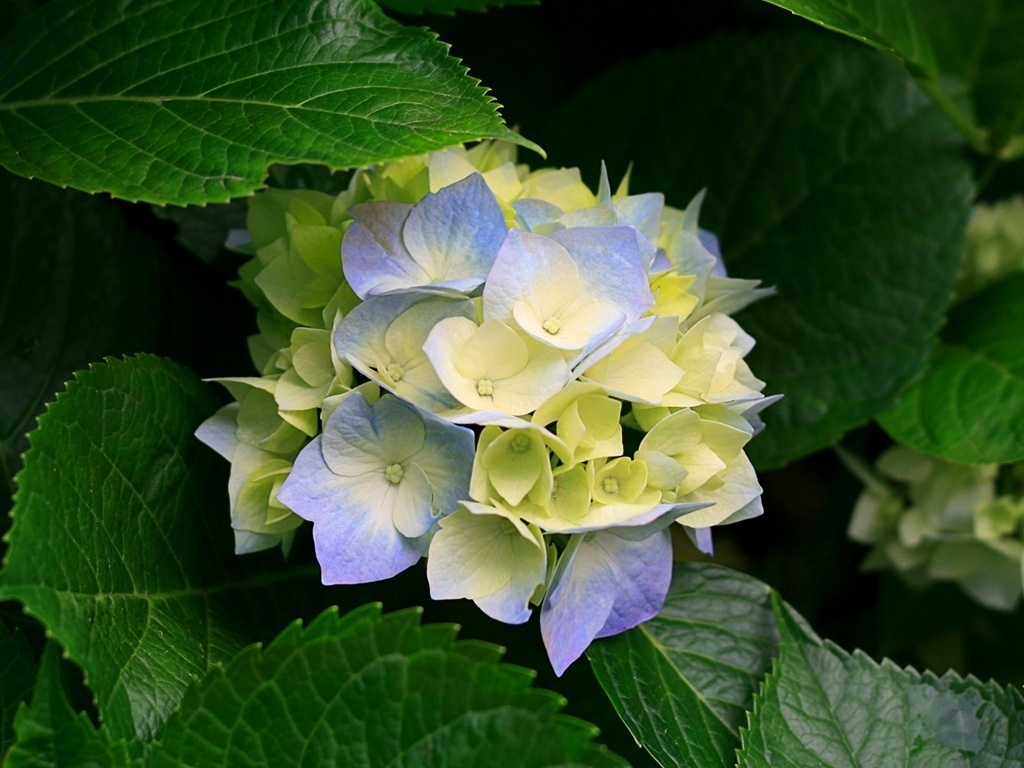 ¯^vMZg
AvR‡Ki cvV:

wnmve weÁvb 1g cÎ  3q Aa¨vq

e¨vsK mgb¦q weeiYx
Dc¯’vcbvqt



Avãyj ev‡Zb
cÖfvlK, wnmveweÁvb
K¨v›Ub‡g›U cvewjK ¯‹zj I K‡jR, †gv‡gbkvnx|
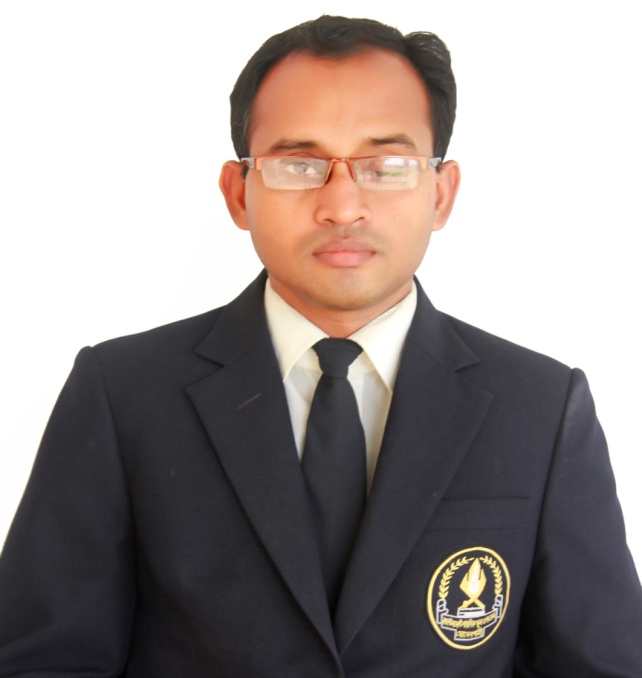 শিখনফল
bM`vb eB I e¨vsK wnmv‡ei DØ„‡Ëi cv_©‡K¨i KviY D`NvUb Ki‡Z cvi‡e|
 e¨vsK mgš^q weeiYx cÖ¯‘Z Ki‡Z cvi‡e|
2015 mv‡ji 31 †k wW‡m¤^i Zvwi‡L Rbve †gv‡gb Gi bM` I e¨vsK msµvšÍ Z_¨ wb‡gœ Dc¯’vcb Kiv nj: 
 1)   bM`vB eB Abymv‡i e¨vsK Rgvi DØ„Ë 23,500 UvKv|
 2)  450 UvKv, 1500 UvKv, 2000 UvKv I 1,000 UvKvi 4wU Bmy¨K…Z
      †PK 2015 mv‡ji 31 wW‡m¤^‡ii ci cwi‡kv‡ai Rb¨ Dc¯’vcb Kiv nj|
 3)   2,750 I 12,050 UvKvi `ywU †PK e¨vs‡K Rgv †`qv n‡qwQj 
        wKš‘  ‡PK¸‡jv  2015 mv‡ji 31 wW‡m¤^i ch©šÍ Av`vq nqwb|
 4)    e¨vsK KZ…©K †`bv`vi †_‡K mivmwi Av`vq 5,570 UvKv bM`vb eB‡Z
         †jLv nqwb| 
 5)     e¨vsK 1,450 UvKv my` gÄyi K‡i Ges 550 UvKv PvR© avh© K‡i‡jI
       †KvbwUB bM`vb eB‡Z †jLv nqwb| 
 KiYxq: 
	K) Bmy¨K…Z †PK e¨vs‡K Dc¯’vwcZ nqwb Gi †hvMdj wbY©q Ki|   
	L) e¨vsK mgš^q weeiYx cÖ¯‘Z Ki|   	
	M) ‡h †jb‡`b¸‡jv bM`vb eB‡Z †jLv nqwb Zvi Rv‡e`v `vwLjv `vI|
?
evwoi KvR
h‡kvi †evW© :2016(mgm¨v : 7)
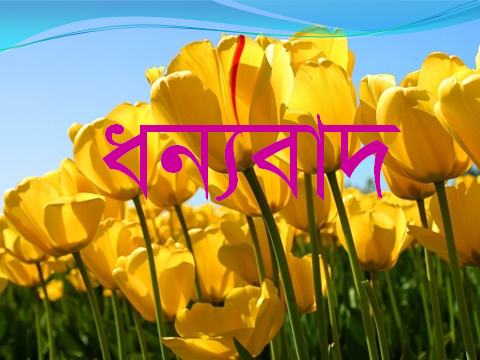